School Nutrition Town HallP-EBT Updates
Tune in to hear the latest about P-EBT! 
This Town Hall will start at 2PM.
1
[Speaker Notes: Good Afternoon, Everyone! 

Thanks for joining us today to share the latest and greatest about the Pandemic-EBT program (P-EBT). My name is Rachael Burnham I’m a Principal Consultant with the CDE School Nutrition Unit and I will be leading us through today’s Town Hall. We also have representatives from Crocus and Department of Human Services to help with questions. 

This session is being recorded and ppt slides will be shared. Before we get started let’s go over some quick housekeeping items as we have transitioned to a newer virtual platform via zoom.]
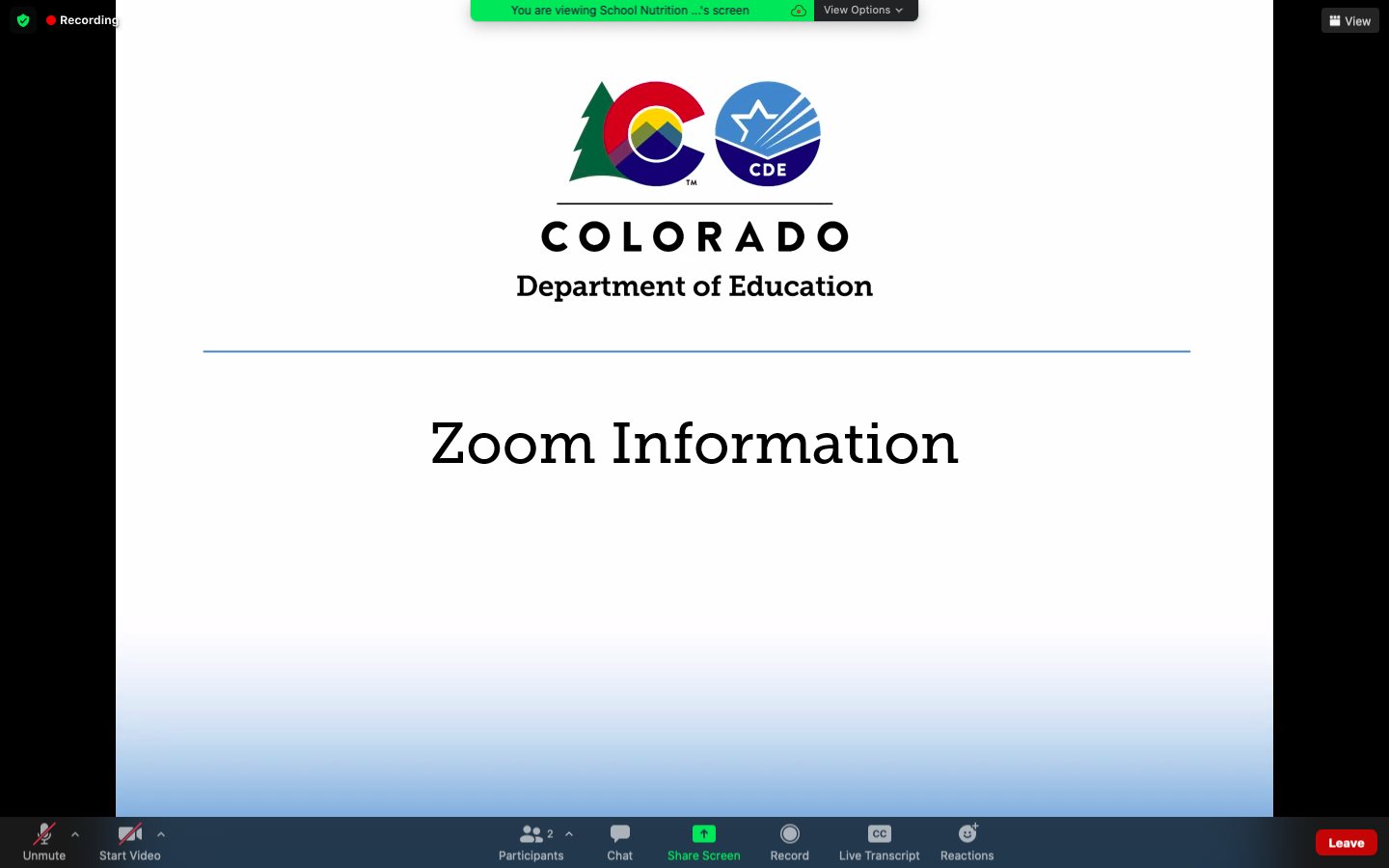 Mute/
unmute
Chat
Closed Captions
Video
[Speaker Notes: All attendees will enter muted. You will know that you are muted if the microphone button in the lower left corner has a slash across it. Next to the microphone is a camera icon. Click the camera icon to turn it on which will remove the slash across the icon. It is completely optional to turn on your camera today. 

If you keep moving across the bottom portion of your screen you will see a chat icon in the middle. If you have any questions today, please insert them into the chat-we will monitor the chat and compile a list of questions to address at the end of the webinar if we have time. 

We will insert the PowerPoint slides for today with speaker notes into the chat for you to download. 

To the right of the chat icon, is an icon for closed captioning if you needed it. Go ahead and click this button for subtitles.]
[Speaker Notes: We have spent time updating our vision and mission and this is something our unit is extremely proud of. I will pause on this slide for your quick review.]
Non-Discrimination Statement
In accordance with Federal civil rights law and U.S. Department of Agriculture (USDA) civil rights regulations and policies, the USDA, its Agencies, offices, and employees, and institutions participating in or administering USDA programs are prohibited from discriminating based on race, color, national origin, sex, disability, age, or reprisal or retaliation for prior civil rights activity in any program or activity conducted or funded by USDA. Persons with disabilities who require alternative means of communication for program information (e.g. Braille, large print, audiotape, American Sign Language, etc.), should contact the Agency (State or local) where they applied for benefits.  Individuals who are deaf, hard of hearing or have speech disabilities may contact USDA through the Federal Relay Service at (800) 877-8339.  Additionally, program information may be made available in languages other than English.
To file a program complaint of discrimination, complete the USDA Program Discrimination Complaint Form, (AD-3027) found online at: https://www.usda.gov/oascr/how-to-file-a-program-discrimination-complaint, and at any USDA office, or write a letter addressed to USDA and provide in the letter all of the information requested in the form. 
To request a copy of the complaint form, call (866) 632-9992. Submit your completed form or letter to USDA by: (1) mail: U.S. Department of Agriculture Office of the Assistant Secretary for Civil Rights; 1400 Independence Avenue, SW Washington, D.C. 20250-9410; 
(2) fax: (202) 690-7442; or (3) email: program.intake@usda.gov. 

This institution is an equal opportunity provider.
[Speaker Notes: We include the nondiscrimination statement in our trainings as a reminder of our responsibilities to ensure all eligible people may participate in our child nutrition programs. As equal opportunity providers, we prohibit discrimination in our programs and provide fair and equitable treatment to every participant.]
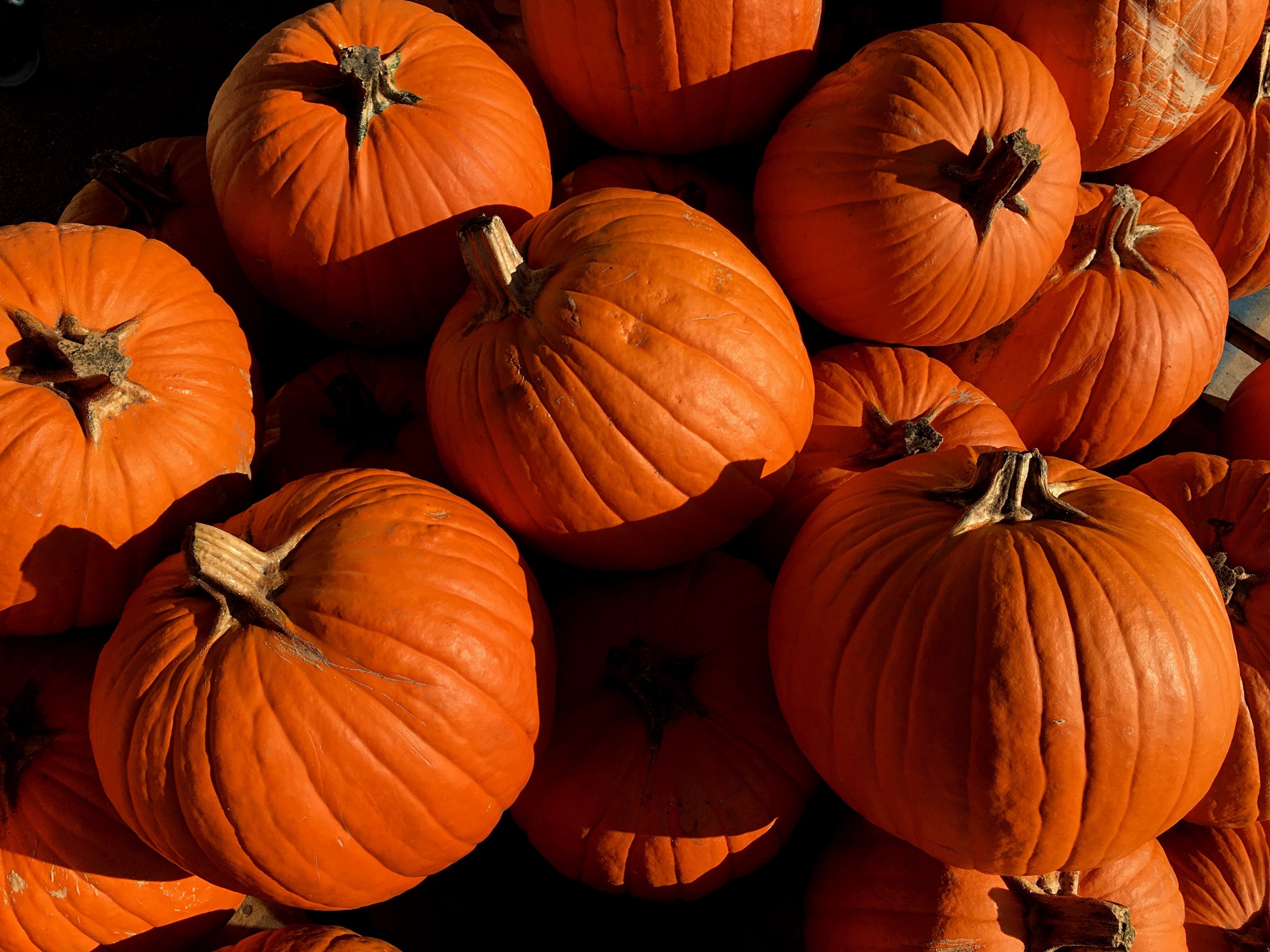 Conditions for Success
Be present and engaged
Participate in discussion
Actively listen
Mute microphone when you’re not talking
Bring a positive attitude and be ready to share
Be respectful, inclusive and open minded
[Speaker Notes: Here are some other conditions for success to make our time together today as meaningful as possible include.]
Updates
August collection closed
September collection opens tomorrow!
Support center updates 
2021-22 benefits announced
6
September Collection
September collection opens September 2 through September 27
Submission will collect students newly eligible for free or reduced-price meals as of July 1 up to August 27th
Students reported during this submission will be assessed for Summer P-EBT benefits only
Full time remote indicator has changed to an optional field as this is not a requirement for summer benefits
Certification field upon submission
Hit that Submit to CDE button!
7
P-EBT Support Center
Households can call 1-800-536-5298, Monday – Friday  8 am – 7:30 pm, Saturday 8am – noon
 Households can also email cdhs_pebtcolorado@state.co.us

Support center cannot accept custody documentation or parent/guardian documentation 

Ability to talk to the parent/guardian on file only

Changes are accepted through updates in data files or through the escalation process
8
Resources and Training
Training:
Thursday Town Halls (Next one this Thursday at 9 am)
Join: https://www.cde.state.co.us/datapipeline/train_schedule 
P-EBT data collection resources:
https://www.cde.state.co.us/datapipeline/p-ebtdatacollection
P-EBT information: 
https://cdhs.colorado.gov/p-ebt
https://www.cde.state.co.us/nutrition/schoolmealeligibility
9
[Speaker Notes: We will be regularly attending the CDE Data Pipeline Town Hall trainings. You can find the schedule and meeting links on the link here. Our unit will also be scheduling another P-EBT Town Hall sometime the end of this month or very early September. 
For regularly updated FAQ’s, recorded trainings and some of the templates I showed today you can visit these webpages. 
Now, we will open it up for questions.]